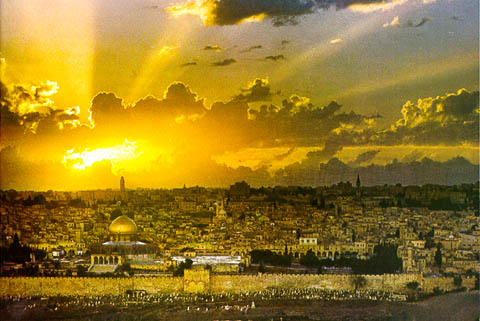 По роману М.А.Булгакова «Мастер и Маргарита»
«Рукописи не горят…»
Урок-практикум  в 11 классе. 
Учитель  Е.А.Долотова, МБОУ лицей  №12 г.Лениногорска  Республики Татарстан
Изобразительно-выразительные средства языка
Классификация изобразительно-выразительных средств
Художественное своеобразие романа Булгакова
«Мастер и Маргарита» отличается сложной структурой и включает в себя особенности различных разновидностей жанра  романа. Этим обусловлено и стилистическое многообразие.  «Библейские», «московские» главы, эпизоды, посвященные мастеру и Маргарите, написаны в разном стилевом ключе. 
Обращаясь к цитатам из этих глав, попробуем определить -
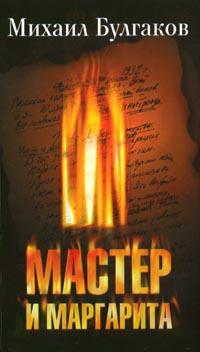 Какие изобразительно-выразительные средства использованы в предложениях?
Глава 2
В белом плаще с кровавым подбоем, шаркающей кавалерийской походкой, ранним утром четырнадцатого числа весеннего месяца нисана в крытую колоннаду между двумя крыльями дворца ирода великого вышел прокуратор Иудеи Понтий Пилат.
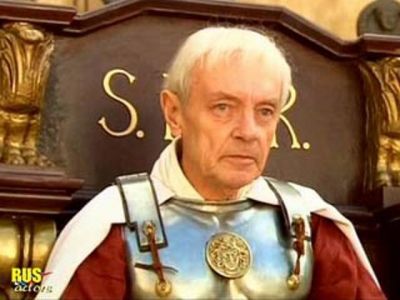 1. Метафора, сравнение, эпитет, олицетворение, риторический вопрос, градация
2. Олицетворение, перифраз, метафора, сравнение, анафора, риторический вопрос
3. Олицетворение, эпитет, метафора, синонимы, антонимы
Какие изобразительно-выразительные средства использованы в предложениях?
Главы 3-5 
Седьмое доказательство.
Погоня.
Дело было в Грибоедове.
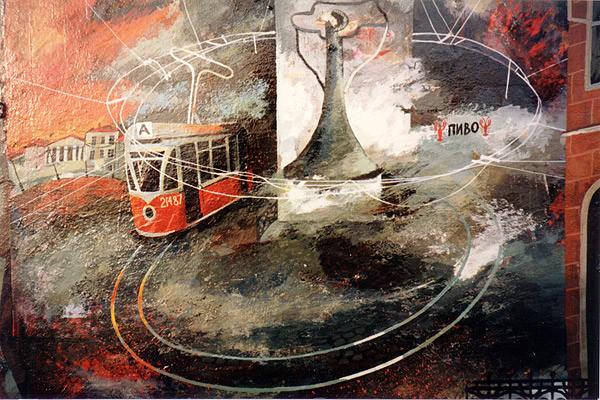 1. Градация, сравнение, эпитет, контекстные синонимы и антонимы, метонимия
2. Инверсия, метафора, анафора, сравнение, антонимы, метонимия
Какие изобразительно-выразительные средства использованы в предложениях?
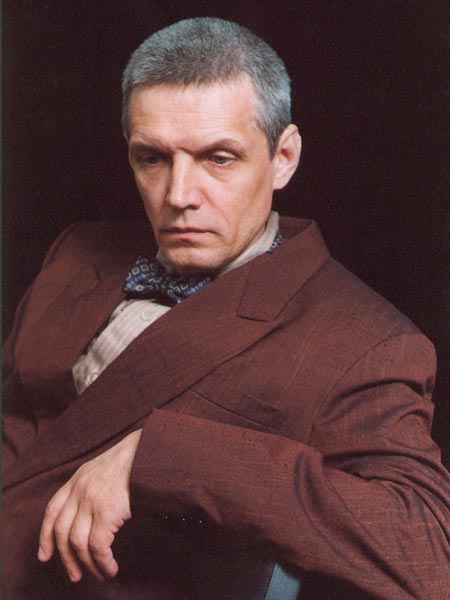 Глава 13. Явление героя
1. Сравнение, эпитет, метафора, фразеологизм, перифраз, градация
2. Синтаксический параллелизм, гипербола, сравнение, метафора, антонимы, парцелляция
Итоговая самостоятельная работа
Глава 32.
Прощение и вечный приют
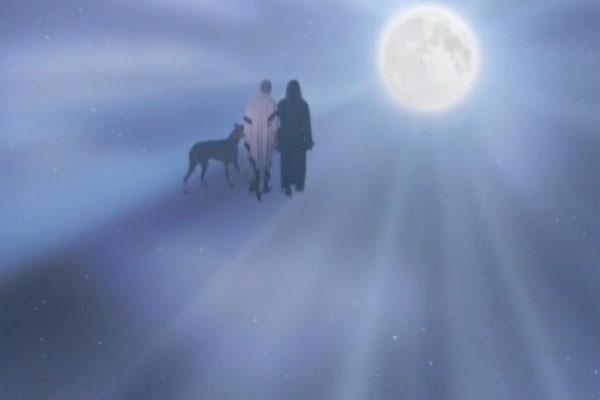 Прочитайте текст и выполните задания  В1 – В8
(1)Боги, боги мои! (2)Как грустна вечерняя земля! (3)Как таинственны туманы над болотами. (4)Кто блуждал в этих туманах, кто много страдал перед смертью, кто летел над этой землей, неся на себе непосильный груз, тот это знает. (5)Это знает уставший. (6)И он без сожаления покидает туманы земли, ее болотца и реки, он отдается с легким сердцем в руки смерти, зная, что только она одна успокоит его.
(7)Волшебные черные кони и те утомились и несли своих всадников медленно, и неизбежная ночь стала их догонять. (8)Чуя ее за своею спиною, притих даже неугомонный Бегемот и, вцепившись в седло когтями, летел молчаливый и серьезный, распушив свой хвост. (9)Ночь начала закрывать черным платком леса и луга, ночь зажигала печальные огонечки где-то далеко внизу, теперь уже неинтересные и ненужные ни Маргарите, ни мастеру, чужие огоньки. (10)Ночь обгоняла кавалькаду, сеялась на нее сверху и выбрасывала то там, то тут в загрустившем небе белые пятнышки звезд.
(11)Ночь густела, летела рядом, хватала скачущих за плащи и, содрав их с плеч, разоблачала обманы. (12)И когда Маргарита, обдуваемая прохладным ветром, открывала глаза, она видела, как меняется облик всех летящих к своей цели. (13)Когда же навстречу им из-за края леса начала выходить багровая и полная луна, все обманы исчезли, свалилась в болото, утонула в туманах колдовская нестойкая одежда.
(1)Боги, боги мои! (2)Как грустна вечерняя земля! (3)Как таинственны туманы над болотами. (4)Кто блуждал в этих туманах, кто много страдал перед смертью, кто летел над этой землей, неся на себе непосильный груз, тот это знает. (5)Это знает уставший. (6)И он без сожаления покидает туманы земли, ее болотца и реки, он отдается с легким сердцем в руки смерти, зная, что только она одна успокоит его.
(7)Волшебные черные кони и те утомились и несли своих всадников медленно, и неизбежная ночь стала их догонять. (8)Чуя ее за своею спиною, притих даже неугомонный Бегемот и, вцепившись в седло когтями, летел молчаливый и серьезный, распушив свой хвост. (9)Ночь начала закрывать черным платком леса и луга, ночь зажигала печальные огонечки где-то далеко внизу, теперь уже неинтересные и ненужные ни Маргарите, ни мастеру, чужие огоньки. (10)Ночь обгоняла кавалькаду, сеялась на нее сверху и выбрасывала то там, то тут в загрустившем небе белые пятнышки звезд.
(11)Ночь густела, летела рядом, хватала скачущих за плащи и, содрав их с плеч, разоблачала обманы. (12)И когда Маргарита, обдуваемая прохладным ветром, открывала глаза, она видела, как меняется облик всех летящих к своей цели. (13)Когда же навстречу им из-за края леса начала выходить багровая и полная луна, все обманы исчезли, свалилась в болото, утонула в туманах колдовская нестойкая одежда.
В1.  Из  предложения  7 выпишите слово, образованное приставочно-суффиксальным способом.
В2. Из  предложений 11-13   выпишите производный предлог.
В3.  из предложения 13 выпишите словосочетания со связью примыкание
(1)Боги, боги мои! (2)Как грустна вечерняя земля! (3)Как таинственны туманы над болотами. (4)Кто блуждал в этих туманах, кто много страдал перед смертью, кто летел над этой землей, неся на себе непосильный груз, тот это знает. (5)Это знает уставший. (6)И он без сожаления покидает туманы земли, ее болотца и реки, он отдается с легким сердцем в руки смерти, зная, что только она одна успокоит его.
(7)Волшебные черные кони и те утомились и несли своих всадников медленно, и неизбежная ночь стала их догонять. (8)Чуя ее за своею спиною, притих даже неугомонный Бегемот и, вцепившись в седло когтями, летел молчаливый и серьезный, распушив свой хвост. (9)Ночь начала закрывать черным платком леса и луга, ночь зажигала печальные огонечки где-то далеко внизу, теперь уже неинтересные и ненужные ни Маргарите, ни мастеру, чужие огоньки. (10)Ночь обгоняла кавалькаду, сеялась на нее сверху и выбрасывала то там, то тут в загрустившем небе белые пятнышки звезд.
(11)Ночь густела, летела рядом, хватала скачущих за плащи и, содрав их с плеч, разоблачала обманы. (12)И когда Маргарита, обдуваемая прохладным ветром, открывала глаза, она видела, как меняется облик всех летящих к своей цели. (13)Когда же навстречу им из-за края леса начала выходить багровая и полная луна, все обманы исчезли, свалилась в болото, утонула в туманах колдовская нестойкая одежда.
В4. Среди предложений  1-6 найдите односоставное назывное. Напишите его номер.
В5. Среди предложений  4-8  найдите  предложение осложненное тремя обособленными обстоятельствами. Напишите его номер.
В6. Среди предложений  7-13  найдите  сложноподчиненное предложение с параллельным подчинением придаточных. Напишите его номер.
В7. Какое из предложений 1-6 связано с предыдущим с помощью указательного местоимения напишите его номер.
(1)Боги, боги мои! (2)Как грустна вечерняя земля! (3)Как таинственны туманы над болотами. (4)Кто блуждал в этих туманах, кто много страдал перед смертью, кто летел над этой землей, неся на себе непосильный груз, тот это знает. (5)Это знает уставший. (6)И он без сожаления покидает туманы земли, ее болотца и реки, он отдается с легким сердцем в руки смерти, зная, что только она одна успокоит его.
(7)Волшебные черные кони и те утомились и несли своих всадников медленно, и неизбежная ночь стала их догонять. (8)Чуя ее за своею спиною, притих даже неугомонный Бегемот и, вцепившись в седло когтями, летел молчаливый и серьезный, распушив свой хвост. (9)Ночь начала закрывать черным платком леса и луга, ночь зажигала печальные огонечки где-то далеко внизу, теперь уже неинтересные и ненужные ни Маргарите, ни мастеру, чужие огоньки. (10)Ночь обгоняла кавалькаду, сеялась на нее сверху и выбрасывала то там, то тут в загрустившем небе белые пятнышки звезд.
(11)Ночь густела, летела рядом, хватала скачущих за плащи и, содрав их с плеч, разоблачала обманы. (12)И когда Маргарита, обдуваемая прохладным ветром, открывала глаза, она видела, как меняется облик всех летящих к своей цели. (13)Когда же навстречу им из-за края леса начала выходить багровая и полная луна, все обманы исчезли, свалилась в болото, утонула в туманах колдовская нестойкая одежда.
Заключительная глава романа Булгакова открывается описанием таинственного  ночного путешествия героев.  Центральным образом, организующим отрывок в единое целое становится ___ (предложения  9-11). Дополняют картину ___ («в загрустившем небе», «багровая луна»). Созданию необычного настроения подчинены и синтаксические средства, такие как ___ ( предложения 1,2) и ___ (предложения 10-11).
Список терминов:
Литота
Ряды однородных членов
Эпитеты
Фразеологизмы
Развернутая метафора
Развернутое сравнение
Риторические вопросы
Риторические восклицания
Парцелляция